SKILAGER
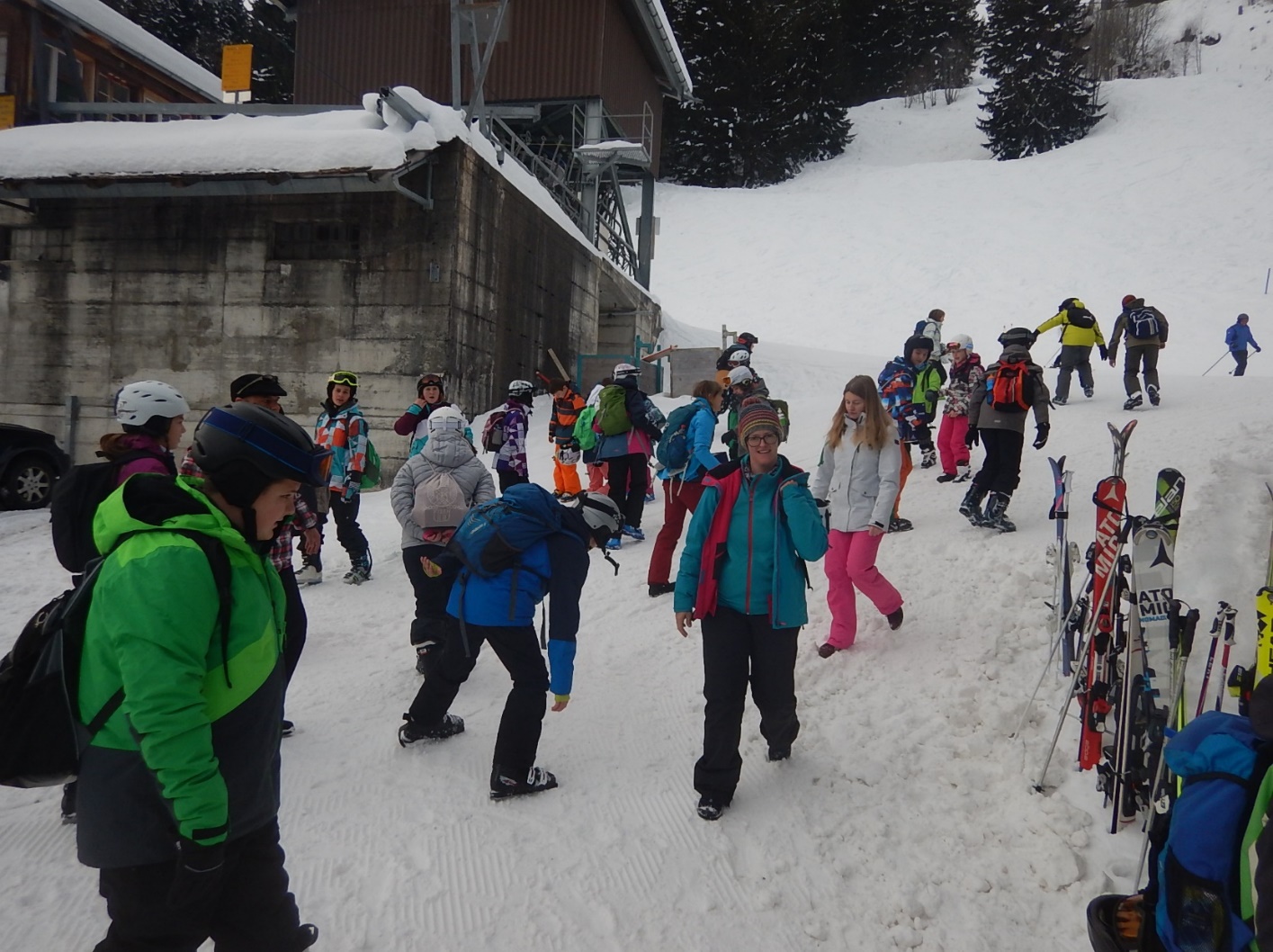 ANKUNFT
PANORAMA
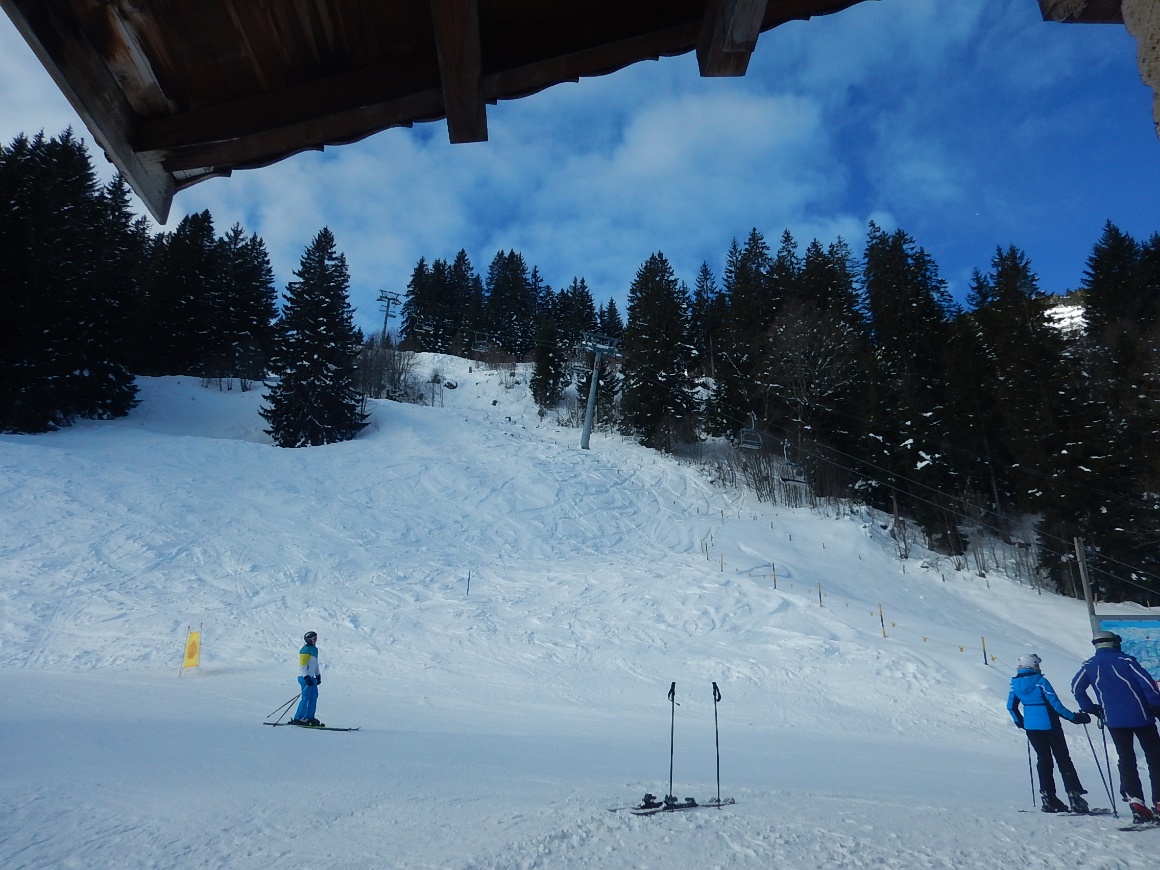 HALLENBAD
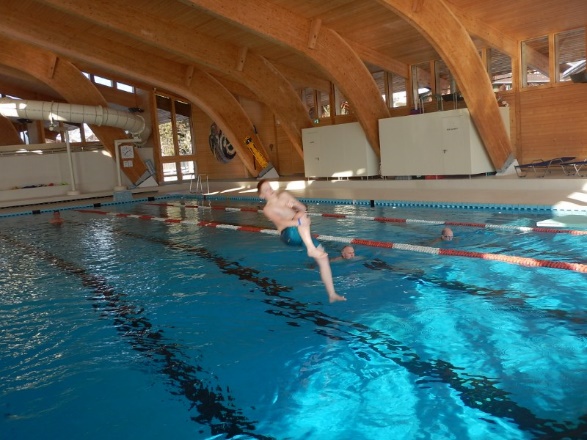 Der Tanz Abend
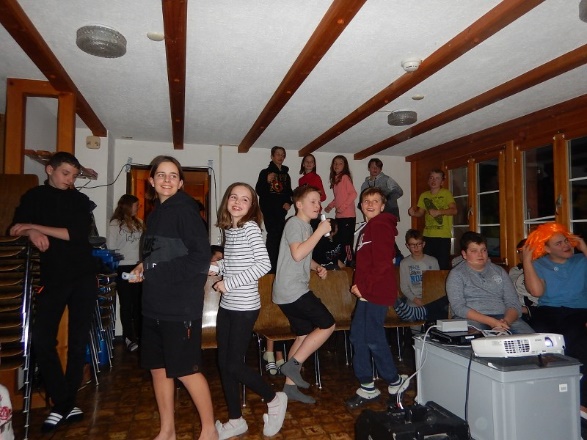 Es war sehr schön ihm Skilager